영농활용기술 번호 : 재배관리 33(2022년)
포도 ‘샤인머스켓’ 파밤나방 발생 및 방제 적기
충청북도농업기술원
농촌진흥청
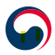 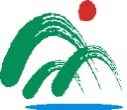 1. 배   경
샤인머스켓 잎은 캠벨얼리나 거봉 잎과 달리 얇아 파밤나방 유충이 
   가해를 하여 1~2년생 샤인머스켓 포도나무 생장을 저해함
정식 후 해충관리를 안하고 있다가 노령 유충이 보이는 시기에 뒤늦게 인식하고 방제를 해 방제효과가 떨어짐
2. 파밤나방 발생 특징 ?
파밤나방은 넓은 기주범위와 높은 번식률, 약제저항성 등으로 방제에 어려움이 많음
1년생 샤인머스켓 묘목을 정식한 옥천지역 무가온 비닐하우스에서 4월 중순 성충이 
    관찰된 후 5월초부터 유충이 잎을 가해해 6월 중순 유충 밀도 및 잎 피해가 가장 높
    았음. 잎이 단단해지는 7월 중순 이후에는 포도잎에서 유충이 줄어들었음.
6월말 살충제로 방제를 함에도 불구하고 노령 유충인 경우 먹는 것을 멈추었다가 
    신초로 이동해 회복 후 다시 잎을 가해하는 것이 관찰됨.
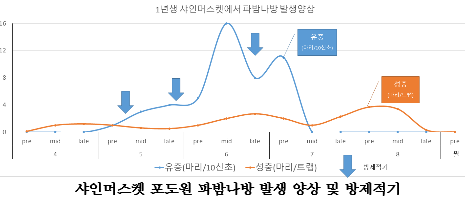 3. 방제대책은 ?
1, 2년생 샤인머스켓 포도원에서 파밤나방 피해를 줄이기 위해 포장내 4월 초부터 
페로몬 트랩으로 성충을 유살하고, 5월 초 1~2령 유충시기에 등록약제와 유기 농자재를 
살포한 후 신초 위주로 추가 방제 실시
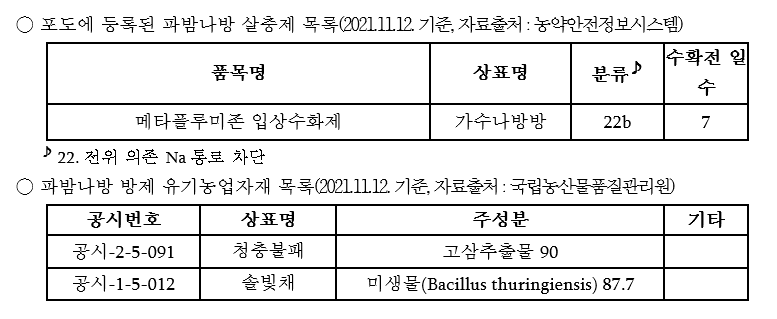